ВІЛ-інфекція/СНІД
ВІЛ-інфекція – невиліковна інфекційна хвороба, що спричиняється вірусом імунодефіциту, що супроводжується збільшенням лімфатичних вузлів, тяжкою інтоксикацією організму, приєднанням вторинних інфекцій і злоякісних новоутворень.
Етіологія
Збудник - ретровірус
Нестійкий у довкіллі
Чутливий до нагрівання дезрозчинів спирту 70
Містить РНК
Вірус імунодефіциту людини
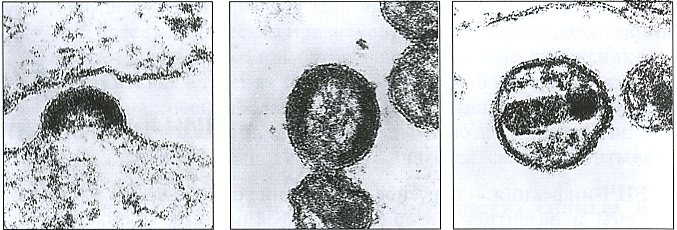 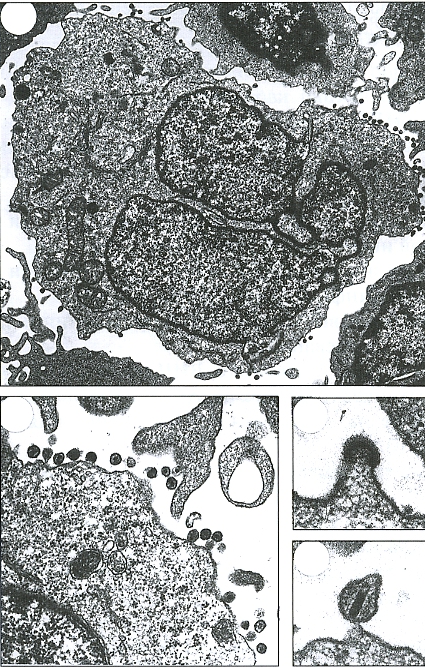 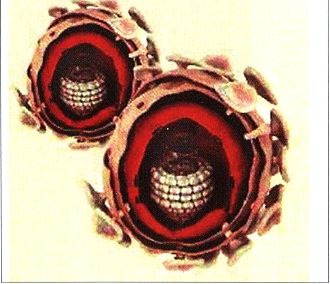 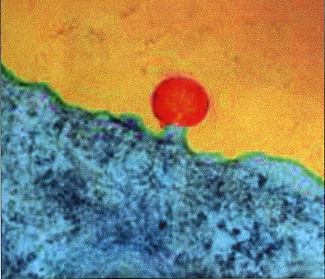 Епідеміологія
Джерело інфекції
Носій ВІЛ
Хворий на СНІД
Шляхи передачі
Статевий
Парентеральний
Вертикальний
трансплацентарний
при пологах
при грудному вигодовуванні дитини
Біологічні рідини в яких визначається ВІЛ
кров;
сперма;
вагінальний, цервікальний секрети;
ліквор;
слина;
слизова, потова рідина;
грудне молоко
Групи підвищеного ризику  інфікування ВІЛ
наркомани;
гомо- і бісексуали;
повії;
особи, які ведуть безладне статеве життя;
хворі на венеричні хвороби, гепатити В, С;
реципієнти крові;
діти, які народжені від ВІЛ-інфікований матерів;
медичні працівники, робота яких пов'язана з контактом із кров'ю.
Патогенез
Вірус
Кров
Т лімфоцити
Макрофаги
Нервові клітини
Руйнування
Вторинні інфекції
Імунодефіцит, аутоімунні процеси
Онкологічні захворювання
Враження нервової системи
Клініка
Інкубаційний період – декілька тижнів – декілька років.
Стадії хвороби:
безсимптомне носійство;
гостре захворювання;
персистуюча генералізована лімфаденопатія;
преСНІД (СНІД-АК);
власне СНІД.
Гостре захворювання(мононуклеозоподібний перебіг)
гарячка;
тонзиліт;
збільшення лімфатичних вузлів;
гепатоспленомегалія;
поліморфна висипка;
персистуюча генералізована лімфоденопатія 
(збільшення різних груп лімфатичних вузлів – шийних, підщелепних, над-, підключичних, пахвових, підпахвинних, ліктьових та ін.)
СНІД-АК
Враження дихальної системи:
бронхіти, пневмонії;
кашель;
задишка;
Враження ШКТ:
нудота, блювання;
діарея з домішками слизу і крові;
кандидоз порожнини рота.
Враження шкіри і слизових оболонок:
герпетична висипка;
оперізуючий герпес;
дерматити;
гнійничкові захворювання;
мікози.
Враження нервової системи:
енцефаліти;
менінгіти;
радикуліти, неврити;
розлади психіки;
послаблення пам'яті;
галюцинації;
деменція.
Переміжна гарячка;
Пітливість;
Зниження працездатності;
Зниження маси тіла.
СНІД
Вторинні інфекції
(опортуністичні хвороби)
Онкологічні захворювання
бактеріальні
Саркома Капоші
протозойні
Лімфома Беркіта
вірусні
Імунобластична саркома
грибкові
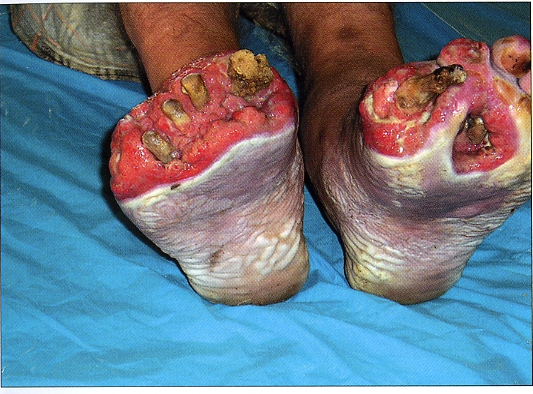 Гангрена кінцівок
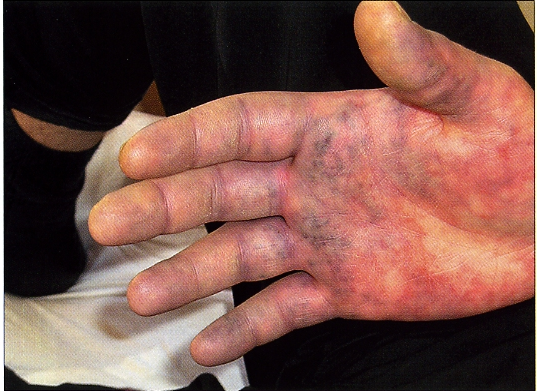 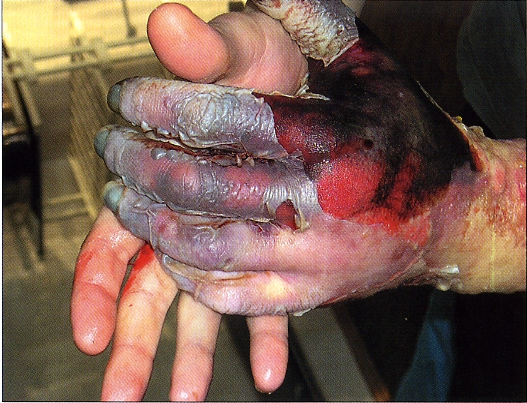 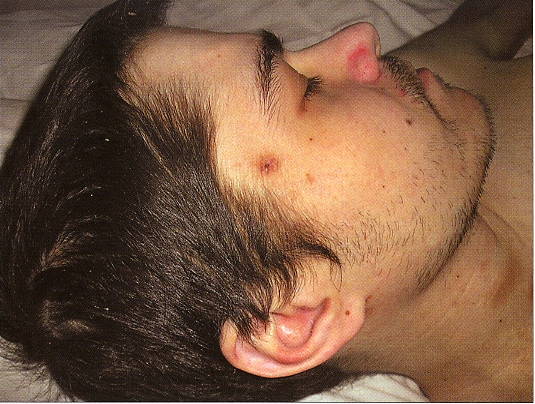 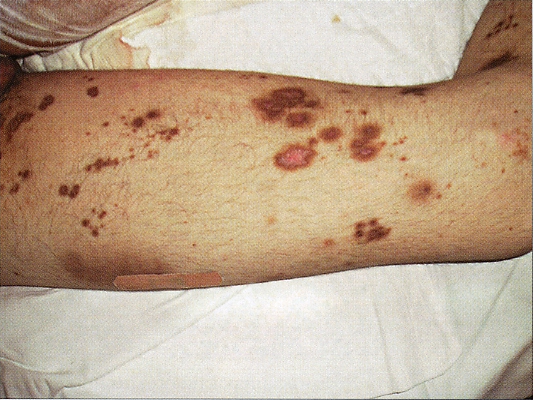 Саркома Капоші
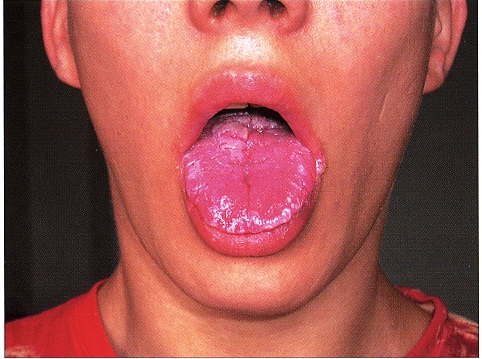 Лейкоплакія язика
Лімфаденіт
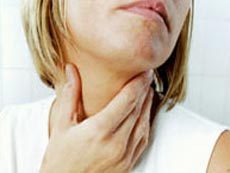 Саркома
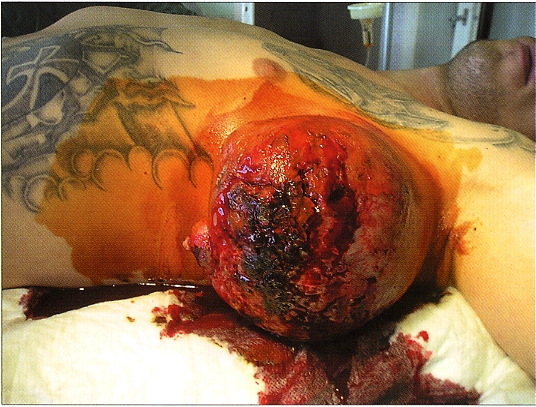 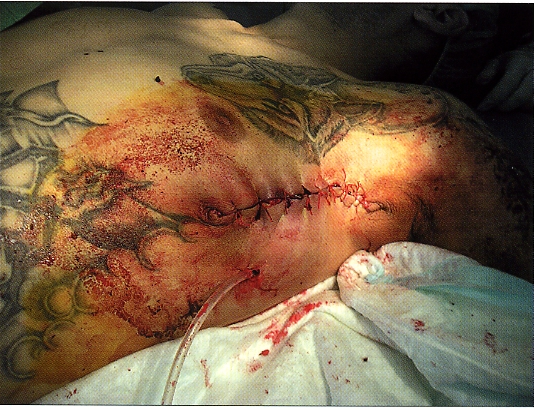 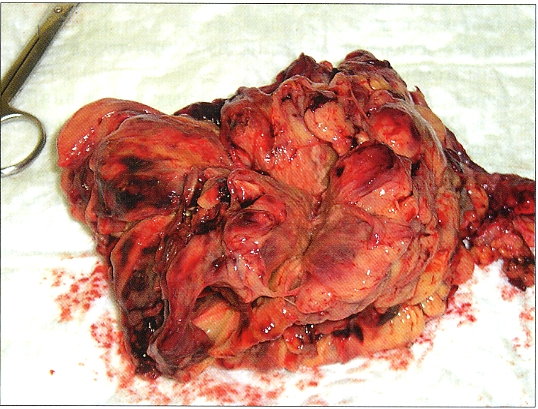 Збудники вторинних інфекцій
Клінічні ознаки СНІДу
Тривала гарячка нез'ясованої етіології;
зменшення маси тіла на 10% і більше;
збільшення 2 і більше груп лімфовузлів;
кандидоз ротоглотки і стравоходу;
хронічна діарея;
хронічна пневмонія;
рецидиви герпетичної інфекції;
випадіння волосся, облисіння;
спленомегалія;
лімфопенія;
саркома Капоші у молодому віці
Туберкульоз легень
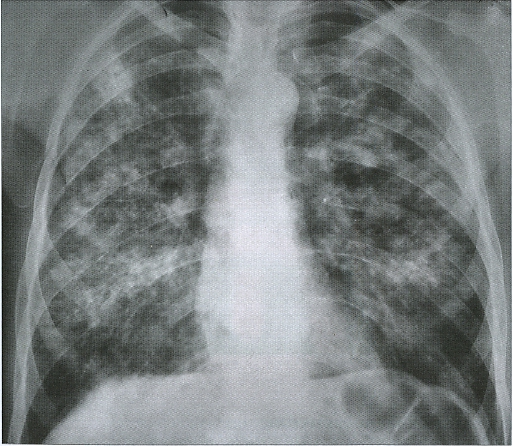 Діагностика
Специфічна
Неспецифічна
Серологічний метод
Вірусологічний метод
Клінічні ознаки
ІФА, РІА
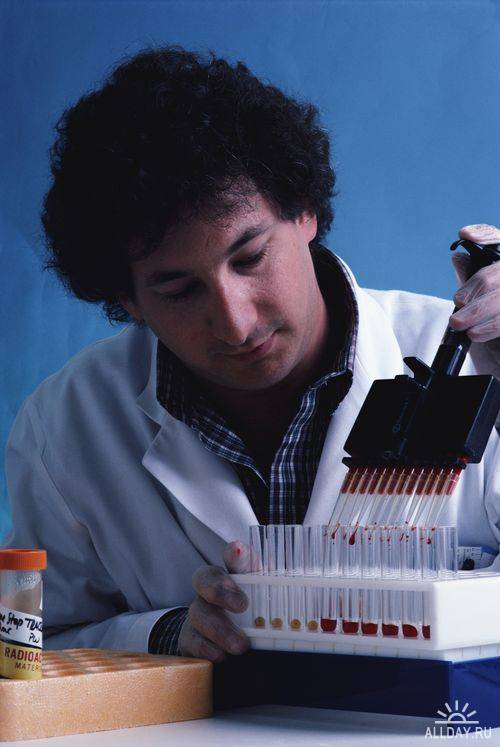 Епідеміологічний анамнез
Імуноглобулін
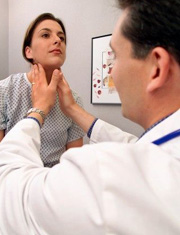 ПЛР
Лікування
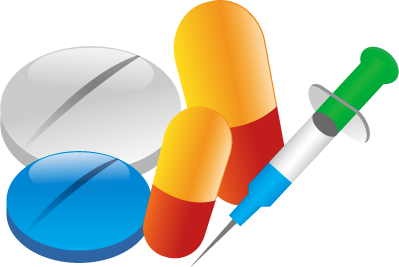 Профілактика
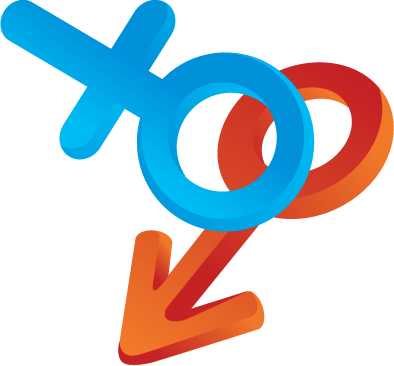 Активне виявлення хворих і носіїв;
безпечна статева поведінка;
використання одноразового медичного інструментарію;
стерилізація медичного інструментарію;
обстеження;
групи ризику;
донорів, донорської крові;
вагітних;
дітей, народжених від ВІЛ-позитивних матерів;
робота медпрацівників згідно наказу МОЗ №120;
санітарно-освітня робота;
виконання Закону України “Про запобігання захворювання на СНІД, та соціальний захист населення”.